Welcome to the Adult and Community Learning Service
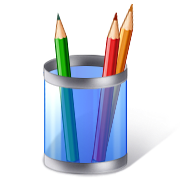 [Speaker Notes: This powerpoint was designed by Charlotte Hopkins and Natalie Palmen.

It is called a ‘simplified version’ and uses images to convey the important messages of induction to our centres for learners.

By reducing the amount of text on each slide the presentation also works as a prompt to the CM or tutor aiding them to really engage with their learners without reading from the board.  It makes the message more real!]
Please…
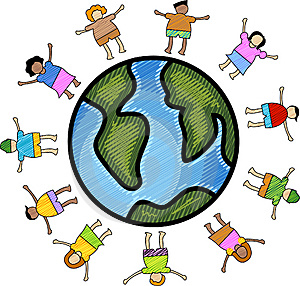 Respect other people
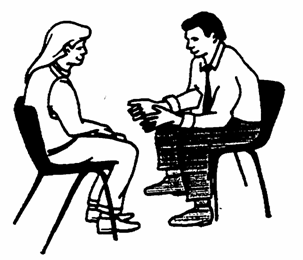 Speak to your teacher or the Centre Manager if you have a problem
[Speaker Notes: As well as being about comments and complaints this slide also offers the opportunity to raise SAFEGUARDING awareness.  You can draw attention to the posters around the centre and offer an access point for people to come forward with abuse issues and be referred to the relevant support.]
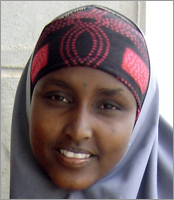 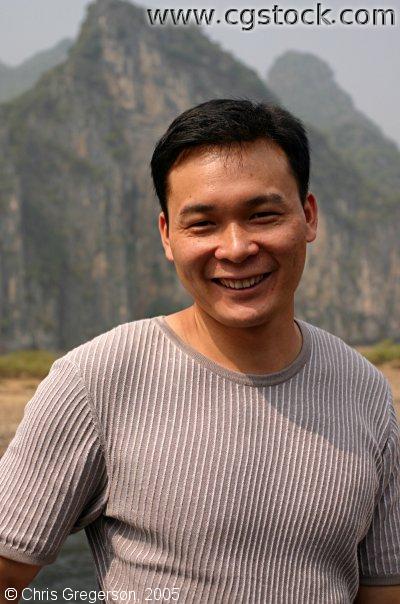 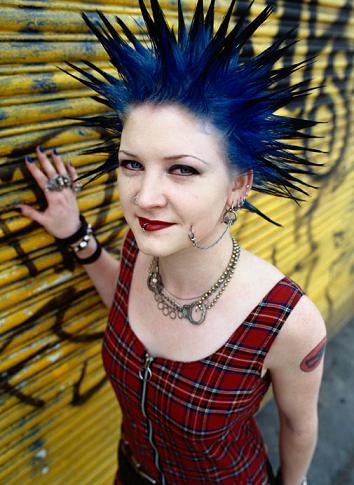 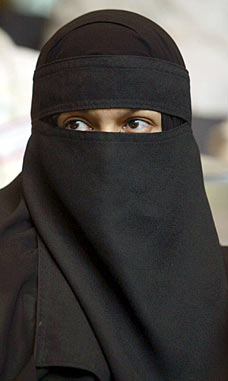 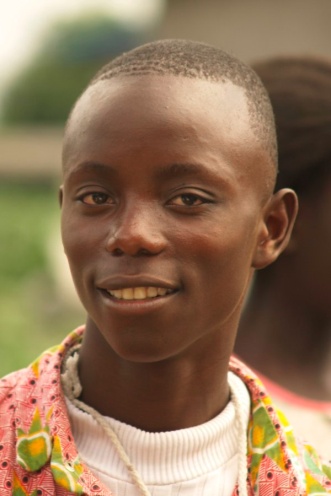 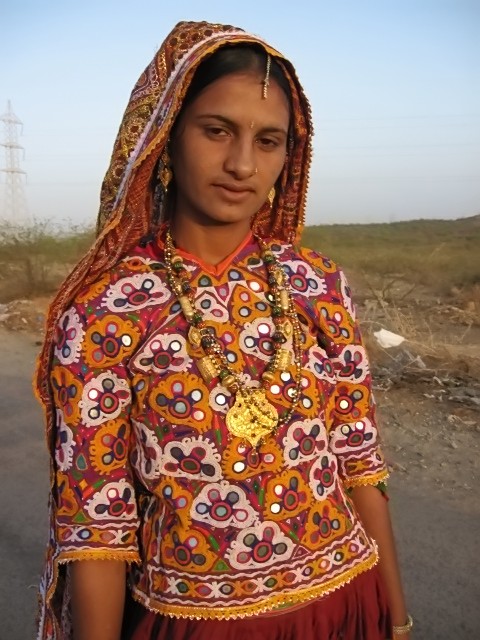 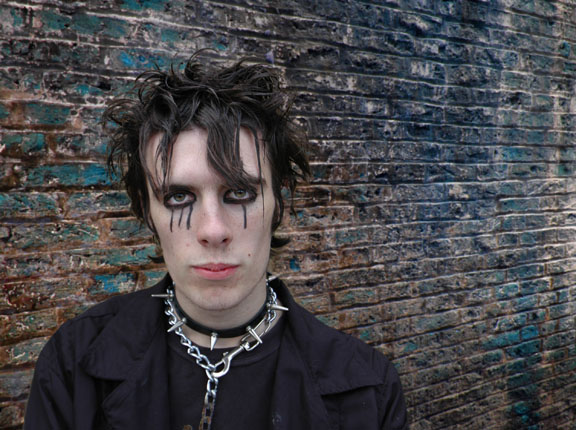 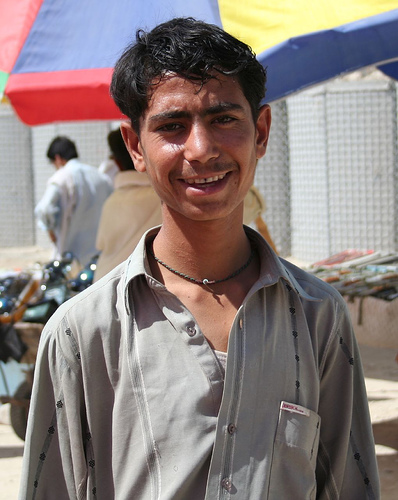 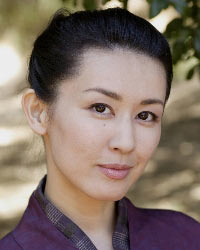 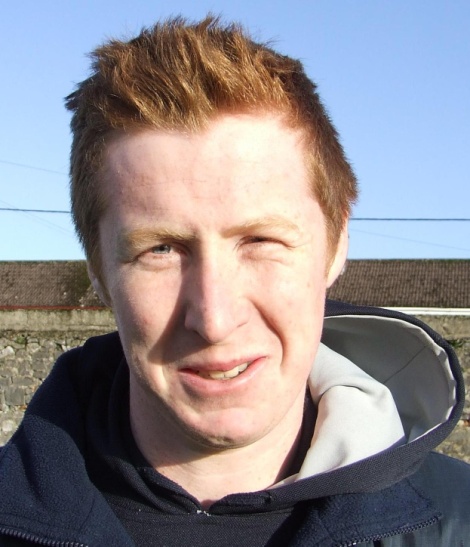 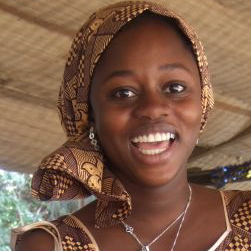 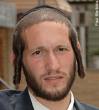 Searching for Jobs Online
How to Job Search Smarter
Today we will look at
Using Google to find a Job

Job searching directly on a company website

Using Recruitment Agencies

Setting up Email alerts
Using Google to Find Job Vacancies
Some interesting facts
3.5 billion searches per day are carried out on Google
Google processes over 3.5 billion searches per day (Internetlivestats, 2019). If you break this statistic down, it means that Google processes over 40,000 search queries every second on average.3 Apr 2020
Computers  only understand something called machine code, which is a language consisting of ones and zeros. Instructions written in machine code will be executed directly by the CPU or Central Processing Unit.   These binary instructions are called op-codes or operation codes.
Because the computer will only do literally what you ask it to, you need to know exactly what you are looking for.
When You’re Searching
Think about the language you’re using – for example you may want a job in a supermarket but if you just type in ‘Supermarket Jobs’ you will get a different result than if you type in 
Food Retail Assistant
Customer Service Assistant
Retail Assistant 
Store Assistant 

You will also get a different result if you use someone else’s computer.  That is because the computer analyses your algorithms and gives you the results it thinks you would prefer based on your previous usage.  Of course, that’s not always helpful!
Alternative Job Titles
Admin assistant
administrator, clerical assistant, administrative assistant
Insurance claims handler
Claims administrator, claims settler, claims technician, claims assessor
Debt collection agent, Credit Controller
Finance officer
finance clerk, treasurer
Business adviser
Business consultant, enterprise adviser, business coach
Digital marketer
Online marketing executive, digital marketing executive, internet marketing officer, digital marketing officer
Checkout operator
Cashier, till assistant
Sales assistant
Shop assistant, sales person, store assistant, retail assistant, retail sales assistant
Searching Directly on Company Websites
Using Recruitment Agencies
Using Job Boards
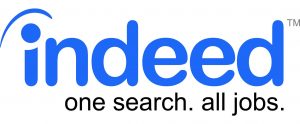 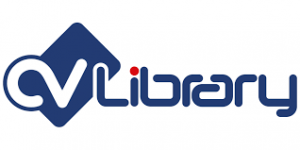 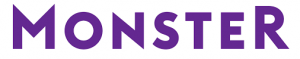 Find a job
                                    GOV.UK
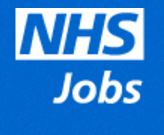 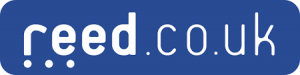 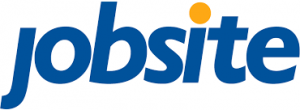 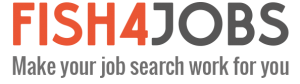 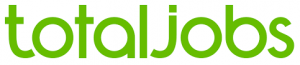 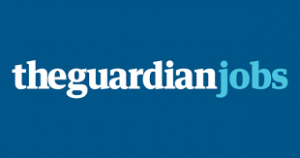